” SALUTE E SICUREZZA  NEL COMPARTO SANITARIO:                  NUOVI AGGIORNAMENTI”
PRIMA GIORNATA - 2/05/2024
Docente dell’intera giornata: Dott. Francesco Cappelletti
Ore 09.00 - 09.15      Rischi infortuni
Ore 09.15 - 09.30      Incidenti e infortuni mancanti
Ore 09.30 - 09.45      DPI
Ore 09.45 - 10.00      Segnaletica
Ore 10.00 - 10.15      Organizzazione del lavoro
Ore 10.15 - 10.45      Ambienti di lavoro
Ore 10.45 - 11.00       Meccanici generali
Ore 11:00 - 11:15 Pausa
Ore 11.15 - 12.00      Elettrici generali
Ore 12.00 - 12.15    Macchine Attrezzature 
Ore 12.15 - 12.30      Rischi da esplosione
Ore 12.30 - 13.00       Rischi chimici Nebbie - Oli - Fumi - Vapori - Polveri
Ore 13:00 - 14:00 Pausa pranzo
             Ore 14.00 - 14.15    Etichettatura 
Ore 14.15 - 14.30    Rischi cancerogeni
Ore 14.30 - 15.30   Rischi biologici 
            Ore 15.30 - 16.00    Videoterminali                                                                                                    
            Ore 16.15 - Conclusioni e Chiusura del corso
Docente dell’intera giornata: 
Dott. Francesco Cappelletti
Ore 09.00 - 11.00   Richiamo alla formazione generale
Ore 11:00 - 11:15   Pausa
Ore 11.15 - 13.00 Aggiornamento normativo in materia di            Salute e Sicurezza nei Luoghi di Lavoro
Ore 13:00 - 14:00   Pausa pranzo
Ore 14.00 - 15.30   Rischi specifici legati alla mansione (biologici, chimici, fisici e altri)
Ore 15.30 - 16.15   Conclusioni e Chiusura del corso
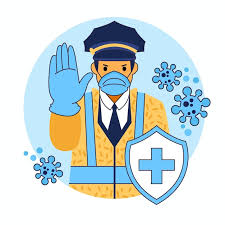 ECM-NEU26/2024
Responsabile Scientifico Francesco Cappelletti
VENERDI’ 29 NOVEMBRE 2024
Aula Multimediale, IRCCS Neuromed via Atinense, Pozzilli
Segreteria Organizzativa
Paola CRISTINZIO
TEL. 0865 917407 formazione@neuromed.it
N. Partecipanti 20 – Crediti 7,8
Rivolto al personale Neuroemd:
Tutte le Professioni Sanitarie
Segreteria Scientifica
Francesco CAPPELLETTI
studio.cappellettifrancsco@gmail.com
ECM
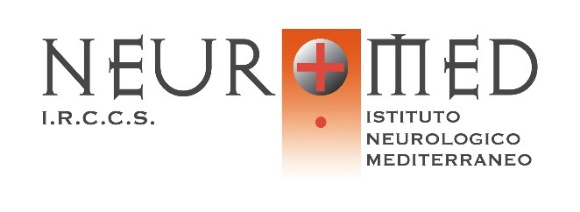 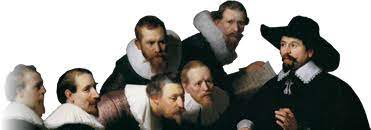 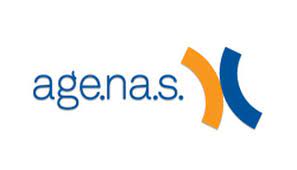